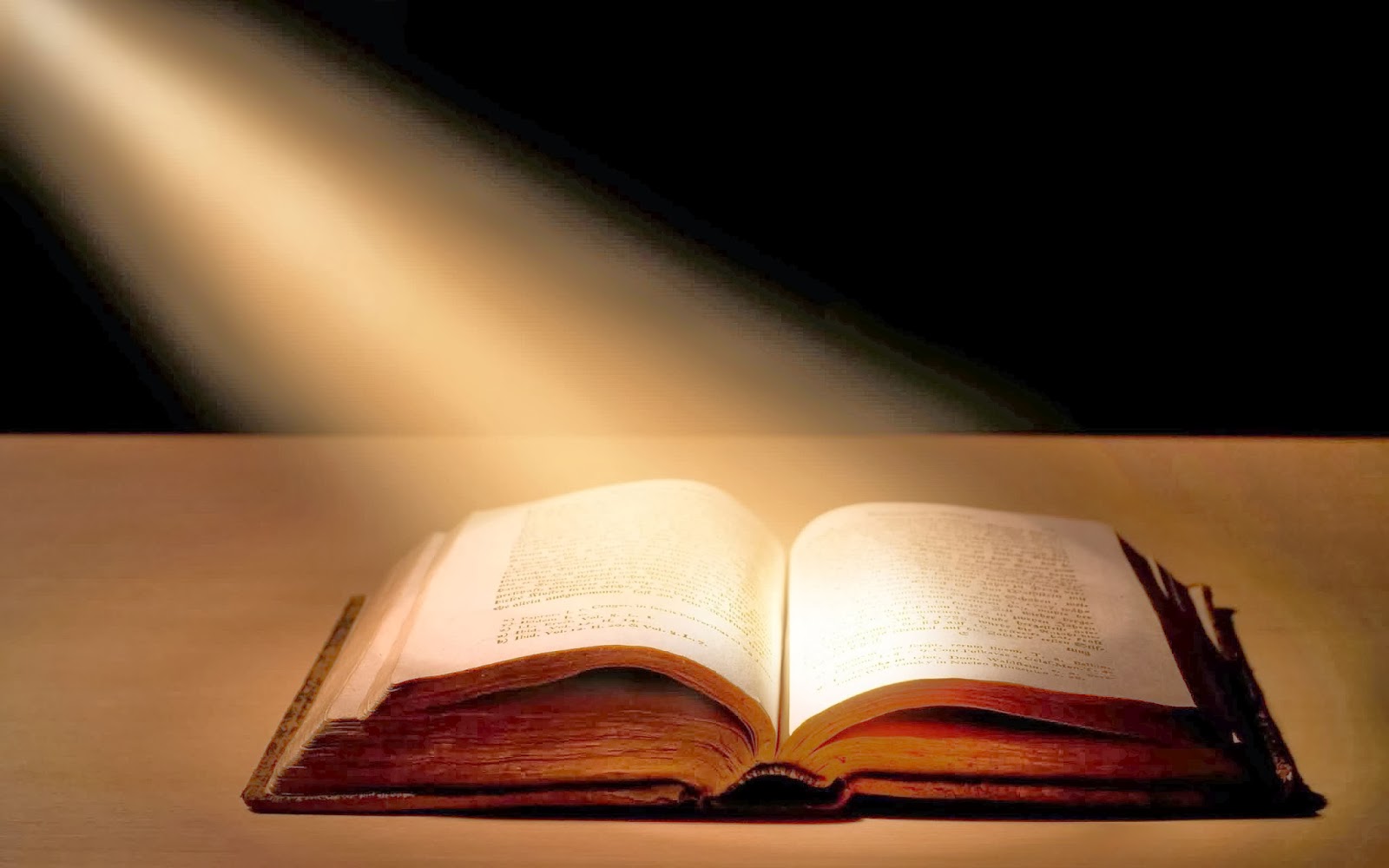 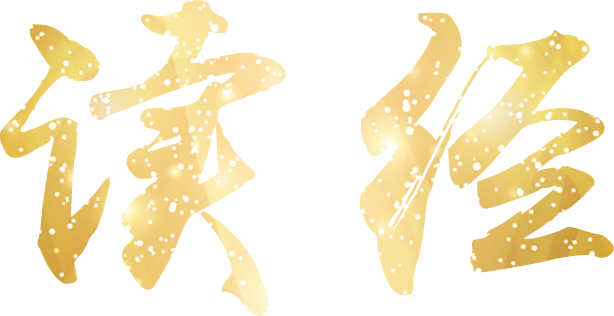 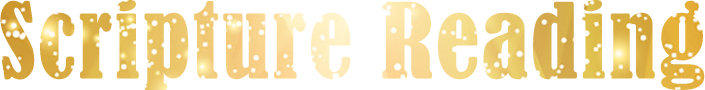 提摩太後書 2 Timothy 2:1-15
1 我儿啊，你要在基督耶稣的恩典上刚强起来。 2 你在许多见证人面前听见我所教训的，也要交托那忠心能教导别人的人。 3 你要和我同受苦难，好像基督耶稣的精兵。 4 凡在军中当兵的，不将世务缠身，好叫那招他当兵的人喜悦。
1 You then, my son, be strong in the grace that is in Christ Jesus. 2 And the things you have heard me say in the presence of many witnesses entrust to reliable people who will also be qualified to teach others. 3 Join with me in suffering, like a good soldier of Christ Jesus. 4 No one serving as a soldier gets entangled in civilian affairs, but rather tries to please his commanding officer.
5 人若在场上比武，非按规矩，就不能得冠冕。 6 劳力的农夫理当先得粮食。 7 我所说的话你要思想，因为凡事主必给你聪明。
5 Similarly, anyone who competes as an athlete does not receive the victor’s crown except by competing according to the rules. 6 The hardworking farmer should be the first to receive a share of the crops. 7 Reflect on what I am saying, for the Lord will give you insight into all this.
8 你要记念耶稣基督乃是大卫的后裔，他从死里复活，正合乎我所传的福音。9 我为这福音受苦难，甚至被捆绑，像犯人一样；然而，神的道却不被捆绑。 10 所以，我为选民凡事忍耐，叫他们也可以得着那在基督耶稣里的救恩和永远的荣耀。
8 Remember Jesus Christ, raised from the dead, descended from David. This is my gospel, 9 for which I am suffering even to the point of being chained like a criminal. But God’s word is not chained. 10 Therefore I endure everything for the sake of the elect, that they too may obtain the salvation that is in Christ Jesus, with eternal glory.
11 有可信的话说：我们若与基督同死，也必与他同活； 12 我们若能忍耐，也必和他一同做王；我们若不认他，他也必不认我们； 13 我们纵然失信，他仍是可信的，因为他不能背乎自己。
11 Here is a trustworthy saying: If we died with him, we will also live with him; 12 if we endure, we will also reign with him. If we disown him, he will also disown us; 13 if we are faithless, he remains faithful,  for he cannot disown himself.
14 你要使众人回想这些事，在主面前嘱咐他们：不可为言语争辩，这是没有益处的，只能败坏听见的人。 15 你当竭力在神面前得蒙喜悦，做无愧的工人，按着正意分解真理的道。
14 Keep reminding God’s people of these things. Warn them before God against quarreling about words; it is of no value, and only ruins those who listen. 15 Do your best to present yourself to God as one approved, a worker who does not need to be ashamed and who correctly handles the word of truth.
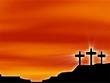 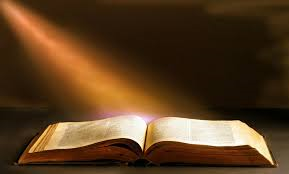 Sermon
做無愧的工人A Workman Who Does Not Need to Be Ashamed
Speaker: Pastor  Geshun Li
讲员: 李革舜  牧師
做无愧的工人    提摩太后书2:1-15    A workman who does not need to be Ashamed  2 Timothy 2:1-15
引言 Introduction 

1 今天的信息主要使勉励田灵慧牧师
     Today’s message is to encourage Pastor Tian 

2. 也要勉励所有有心侍奉主的人
     Also to encourage all who are willing to serve 
     the Lord.
I 神工人的三個重要託付 
   Three important command given to   
     the workers of God


A 傳楊福音:  
    Make disciples
天 上 地 下 所 有 的 權 柄 都 賜 給 我 了 。你 們 要 去 ， 使 萬 民 作 我 的 門 徒 ， 奉 父 、 子 、 聖 靈 的 名 給 他 們 施 洗 。(太28:19)
“All authority in heaven and on earth has been given to me. 19 Therefore go and make disciples of all nations, baptizing them in the name of the Father and of the Son and of the Holy Spirit,  
                                                       (Matthew 28:19)
所 以 我 為 選 民 凡 事 忍 耐 ， 叫 他 們 也 可 以 得 著 那 在 基 督 耶 穌 裡 的 救 恩 和 永 遠 的 榮 耀。(提摩太后书 2:10)
10 Therefore I endure everything for the sake of the elect, that they too may obtain the salvation that is in Christ Jesus, with eternal glory.
                                             ( 2 Timothy 2:10 )
I 神工人的三個重要託付 
   Three important command given to   
     the workers of God
B 建造教會:
     Build up the church
他 所 賜 的 ， 有 使 徒 ， 有 先 知 ， 有 傳 福 音 的 ， 有 牧 師 和 教 師 ，12 為 要 成 全 聖 徒 ， 各 盡 其 職 ， 建 立 基 督 的 身 體 ，
                                          (以弗所书 4:11-12)
11 So Christ himself gave the apostles, the prophets, the evangelists, the pastors and teachers, 12 to equip his people for works of service, so that the body of Christ may be built up                                                 
                                             (Ephesians 4:11-12 )
你 在 許 多 見 證 人 面 前 聽 見 我 所 教 訓 的 ， 也 要 交 託 那 忠 心 能 教 導 別 人 的 人。                                (提摩太后书：2:2)
2 And the things you have heard me say in the presence of many witnesses entrust to reliable people who will also be qualified to teach others.
                                             (2 Timothy 2:2)
I 神工人的三個重要託付 
   Three important command given to   
     workers of God
C 戰勝反對的勢力
    Prevail over the enemies
我 還 告 訴 你 ， 你 是 彼 得 ， 我 要 把 我 的 教 會 建 造 在 這 磐 石 上 ； 陰 間 的 權 柄 ， 不 能 勝 過 他 。（太16：18）
18 And I tell you that you are Peter, and on this rock I will build my church, and the gates of Hades will not overcome it.
                                            (Matthew 16:18)
你 要 和 我 同 受 苦 難 ， 好 像 基 督 耶 穌 的 精 兵。                                          (提摩太后书 2:3)
3 Join with me in suffering, like a good soldier of Christ Jesus.                     (2 Timothy 2:3)
所 以 ， 要 拿 起 神 所 賜 的 全 副 軍 裝 ， 好 在 磨 難 的 日 子 抵 擋 仇 敵 ， 並 且 成 就 了 一 切 ， 還 能 站 立 得 住 。14 所 以 要 站 穩 了 ， 用 真 理 當 作 帶 子 束 腰 ， 用 公 義 當 作 護 心 鏡 遮 胸 ，15 又 用 平 安 的 福 音 當 作 預 備 走 路 的 鞋 穿 在 腳 上 。16 此 外 ， 又 拿 著 信 德 當 作 籐 牌 ， 可 以 滅 盡 那 惡 者 一 切 的 火 箭 ；17 並 戴 上 救 恩 的 頭 盔 ， 拿 著 聖 靈 的 寶 劍 ， 就 是 神 的 道 ；18 靠 著 聖 靈 ， 隨 時 多 方 禱 告 祈 求 ； 並 要 在 此 儆 醒 不 倦 ， 為 眾 聖 徒 祈 求 ，
                                                        （弗 6：13－18）
13 Therefore put on the full armor of God, so that when the day of evil comes, you may be able to stand your ground, and after you have done everything, to stand. 14 Stand firm then, with the belt of truth buckled around your waist, with the breastplate of righteousness in place, 15 and with your feet fitted with the readiness that comes from the gospel of peace. 16 In addition to all this, take up the shield of faith, with which you can extinguish all the flaming arrows of the evil one. 17 Take the helmet of salvation and the sword of the Spirit, which is the word of God. 18 And pray in the Spirit on all occasions with all kinds of prayers and requests. With this in mind, be alert and always keep on praying for all the Lord’s people.
                                                          ( Ephesians 6:13-18)
II 神工人成功的秘訣
    The secret to victory 

A 靈裡剛強
    Strong in soul and spirit
我 兒 阿 ， 你 要 在 基 督 耶 穌 的 恩 典 上 剛 強 起 來。                      (1)
You then, my son, be strong in the grace that is in Christ Jesus.                 (2 Timothy 2:1)
求 他 按 著 他 豐 盛 的 榮 耀 ， 藉 著 他 的 靈 ， 叫 你 們 心 裡 的 力 量 剛 強 起 來 ，(弗3:16)
16 I pray that out of his glorious riches he may strengthen you with power through his Spirit in your inner being,
                                        (Ephesians 3:16)
II 神工人成功的秘訣
    The secret to victory
B 跟隨復活的主爭戰
   Fight as the resurrected Lord
你 要 記 念 耶 穌 基 督 乃 是 大 衛 的 後 裔 ， 他 從 死 裡 復 活， 正 合 乎 我 所 傳 的 福 音 。我 為 這 福 音 受 苦 難 ， 甚 至 被 捆 綁 ， 像 犯 人 一 樣 。 然 而 神 的 道 卻 不 被 捆 綁 。(提摩太后书2:8-9)
8 Remember Jesus Christ, raised from the dead, descended from David. This is my gospel, 9 for which I am suffering even to the point of being chained like a criminal. But God’s word is not chained.                        (2 Timothy 2:8-9)
使 我 認 識 基 督 ， 曉 得 他 復 活 的 大 能 ， 並 且 曉 得 和 他 一 同 受 苦 ， 效 法 他 的 死 ，11 或 者 我 也 得 以 從 死 裡 復 活 。  
                                  （腓立比书 3：10－11）
10 I want to know Christ—yes, to know the power of his resurrection and participation in his sufferings, becoming like him in his death, 11 and so, somehow, attaining to the resurrection from the dead. 
                                     (Philippians 3:10-11)
有 可 信 的 話 說 ： 我 們 若 與 基 督 同 死 ， 也 必 與 他 同 活 ；12 我 們 若 能 忍 耐 ， 也 必 和 他 一 同 作 王。（提摩太后书2: 11-12）
11 Here is a trustworthy saying: If we died with him, we will also live with him; 12 if we endure, we will also reign with him. If we disown him, he will also disown us; 
                                     (2 Timothy 2: 11-12)
II 神工人成功的秘訣
      The secret to victory
C 正確地傳講聖經
    Teach the word correctly
你 當 竭 力 在 神 面 前 得 蒙 喜 悅 ， 作 無 愧 的 工 人 ， 按 著 正 意 分 解 真 理 的 道 。
15 Do your best to present yourself to God as one approved, a worker who does not need to be ashamed and who correctly handles the word of truth.
                                         2 Timothy 2:1-15
神 的 道 是 活 潑 的 ， 是 有 功 效 的 ， 比 一 切 兩 刃 的 劍 更 快 ， 甚 至 魂 與 靈 ， 骨 節 與 骨 髓 ， 都 能 刺 入 、 剖 開 ， 連 心 中 的 思 念 和 主 意 都 能 辨 明 。(希伯来书 4:12)
12 For the word of God is alive and active. Sharper than any double-edged sword, it penetrates even to dividing soul and spirit, joints and marrow; it judges the thoughts and attitudes of the heart.
                                          (Hebrew 4:12)
聖 經 都 是 神 所 默 示 的 ， 於 教 訓 、 督 責 、 使 人 歸 正 、 教 導 人 學 義 都 是 有 益 的 ，17 叫 屬 神 的 人 得 以 完 全 ， 預 備 行 各 樣 的 善 事                          (提後3：16－17）
16 All Scripture is God-breathed and is useful for teaching, rebuking, correcting and training in righteousness, 17 so that the servant of God[a] may be thoroughly equipped for every good work.
                                           (2 Timothy 3:16-17)
結論 Summary 
教會需要像保羅，提摩太這樣的工人 
      Church needs workers like Paul and Timothy
   
        忠心傳揚福音           Make disciples honestly 
        建造教會                    Build up the church
        戰勝反對的勢力       Prevail over the enemies 

得勝的祕訣是 
       The secret to victory

       追求靈裡的剛強          Seeking strengthen in spirit
       跟隨復活的主               Follow the resurrected Lord
      按正意傳講真理的道   Teach the word correctly
田灵慧传道按牧典礼
Linghui Tian Pastoral Ordination Ceremony

主后二零二三年一月十五日  
January 15,2023

莱城华人教会 LCCC at Lexington, KY
候选人介绍  
Introduction of Candidate

介绍人：尹古恩 长老
Introducer：Elder Yin
立约
Ordinating Covenant 

吴继扬牧师
Pastor David Wu

按手仪式                                                                                      按牧团
Lay of Hands                                                          Ordination Committee
确认按牧礼立约﹕Vow of affirmation 
 
主礼人: 田灵慧，你愿意回应神的呼召，为主分别为圣，按著圣经，传福音，造就圣徒，爱神爱人，毫无保留地一生事奉主；并且按神旨意，承受莱城教会牧师之圣职，牧养神的子民？ 
Officiate: Linghui Tian, are you willing to respond to God’s calling to set aside yourself for the Lord, to preach the Gospel, to equip the saints, to love God and men, and to serve Him without reservation for the rest of your life according to the Bible, and to take the pastoral position and minister to God’s people in Lexington Chinese Christian Church according to His will? 
受礼人: 我愿意                    Candidate: I am willing.
主礼人: 提摩太前书 3 章 2-4 节要求，“作监督的、必须无可指责、只作一个妇人的丈夫、有节制、自守、端正、乐意接待远人、善于教导．不因酒滋事、不打人、只要温和、不争竞、不贪财．好好管理自己的家、使儿女凡事端庄顺服。” 你愿意诚心遵守吗？
 Officiate: 1 Timothy 3:2-4 requires that “the overseer must be above reproach, the husband of but one wife, temperate, self-controlled, respectable, hospitable, able to teach, not given to drunkenness, not violent but gentle, not quarrelsome, not a lover of money. He must manage his own family well and see that his children obey him with proper respect;” Are you willing to follow them wholeheartedly? 
受礼人: 我愿意                                      Candidate: I am willing.
主礼人: 莱城教会的弟兄姐妹们，你们愿意确认田灵慧，为你们的牧者，按照圣经的教训，爱他，帮助他，供应他，听从他从神那裡来的教导，共同齐心努力，建造神的教会？
 
Officiate: Brothers and sisters of Lexington Chinese Christian Church, are you willing to affirm Linghui Tian as your pastor, according to the teachings of the Bible, to love him, to help him, to support him and to obey the teachings he receives from God, to work together to buildup God’s church? 

会众: 我们愿意                       Congregation: We are willing
主礼人: 提摩太前书 5 章 17-18 节要求，“那善于管理教会的长老、当以为配受加倍的敬奉．那劳苦传道教导人的、更当如此。因为经上说﹕‘牛在场上踹穀的时候、不可笼住他的嘴。’又说﹕ ‘工人得工价是应当的。”你们愿意诚心遵守吗？ 
 
Officiate: 1 Timothy 5:17-18 requires that “The elders who direct the affairs of the church well are worthy of double honor, especially those whose work is preaching and teaching. For the Scripture says, Do not muzzle the ox while it is treading out the grain, and the worker deserves his wages.” Are you willing to follow them wholeheartedly? 
会众: 我们愿意                         Congregation: We are willing.
主礼人: 你们既然都这样愿意，我奉基督耶稣的圣名，又凭著莱城教会所交付的权柄，以及本按牧团经检定后所作的决定，宣告田灵慧合乎圣经的原则和要求，可以被确认为莱城教会的牧师，承受圣职，作神的僕人，服事众弟兄姐妹。

Officiate: Since you all have decided to obey, in the name of Jesus Christ, by the authority of Lexington Chinese Christian Church given to me, and the decision made by the ordination committee, I announce that Linghui Tian meets the requirements in the Bible can be affirmed as the pastor of  Lexington Chinese Christian Church, to take the pastoral position as servant of God to serve brothers and sisters.
主礼人: 请按牧团的人带领大家一同来为田灵慧祷告。
Officiate: I ask all members of the ordination committee to lay hands on the 
candidate to lead us to pray. 
 
主礼人: 我奉圣父，圣子，圣灵的名宣告，确认田灵慧为莱城教会的牧师。神所立定的，人不可以放弃或更改。
Officiate: In the name of the Father, the Son, and the Holy Spirit, I affirm Linghui Tian the pastor of Lexington Chinese Christian Church. What God has ordained, let no men to abandon or change.
礼成
The End